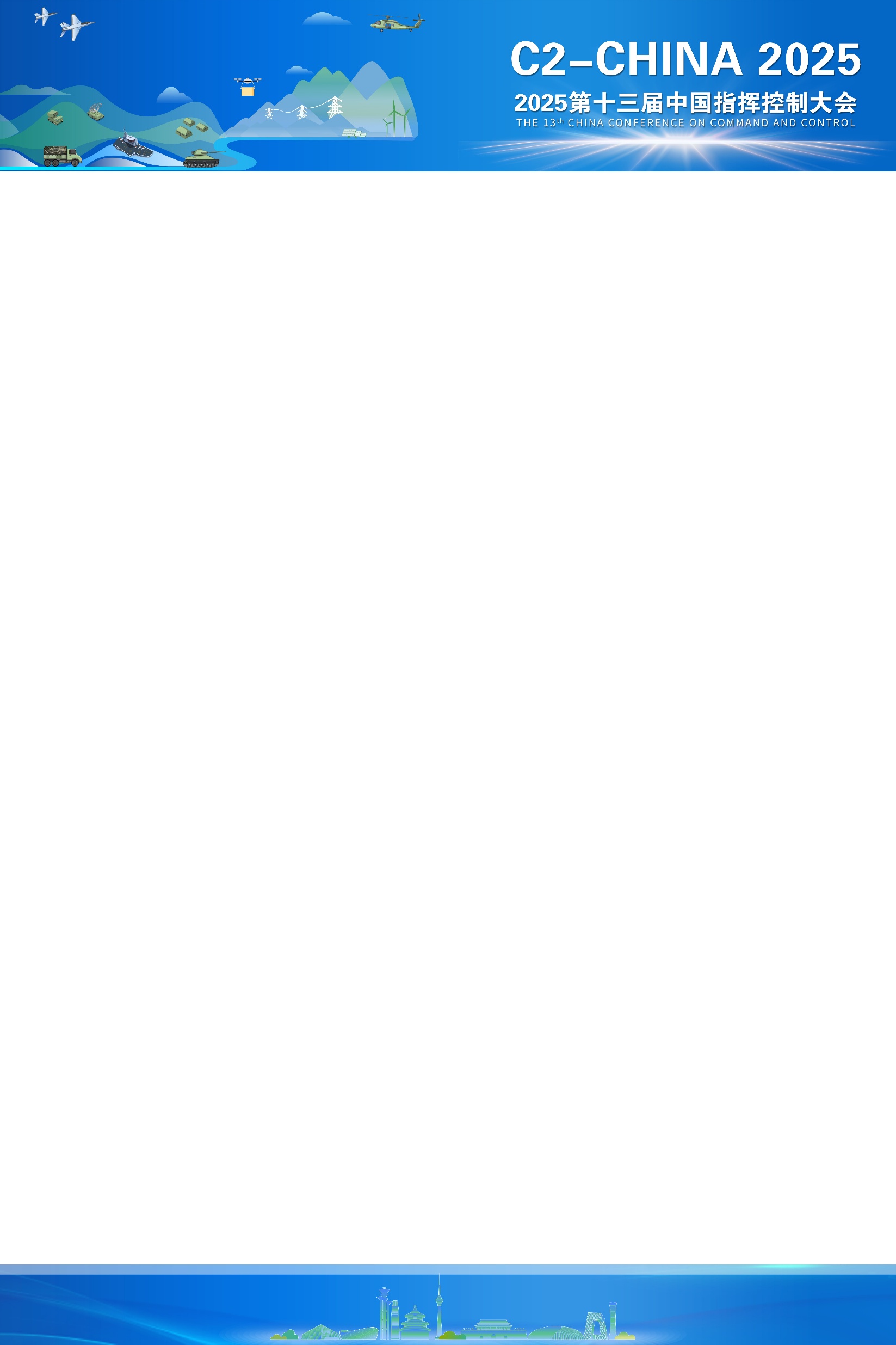 模板内容需包含：
1. 题目及作者信息
2. 摘要
3. 重要内容（含图表）
4. 结论

为了展示效果，字体应为微软雅黑，字号不小于40号